ИССЛЕДОВАНИЕ КРЕАТИВНОСТИ (дорисуй как хочется)
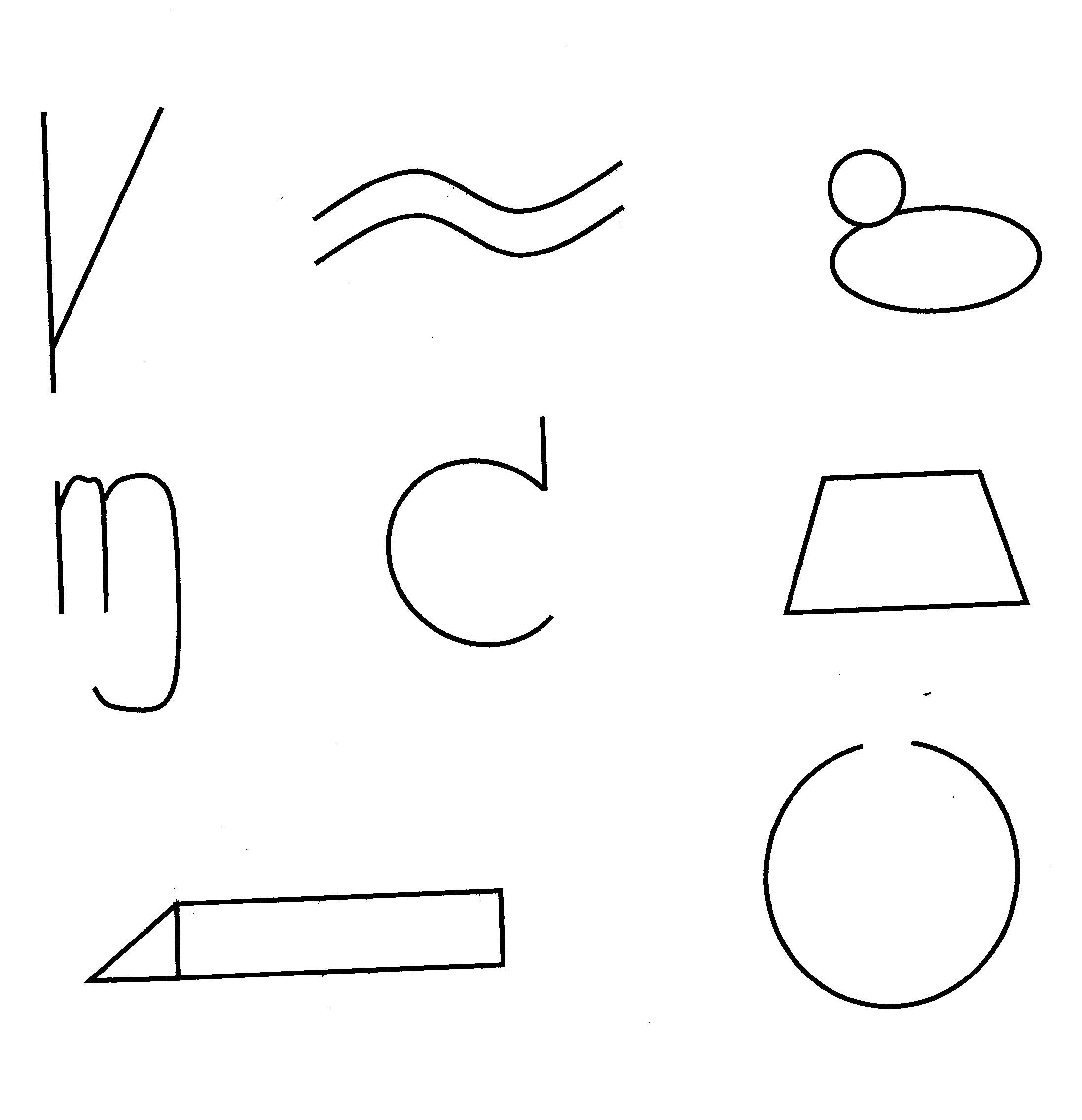 ВЫСОКИЙ УРОВЕНЬ КРЕАТИВНОСТИ (максимально 12 баллов, чем больше ребенок использует разные предметы из разных областей и направления, тем выше балл по каждому рисунку, соединив два в один – начисляется 3 балла)